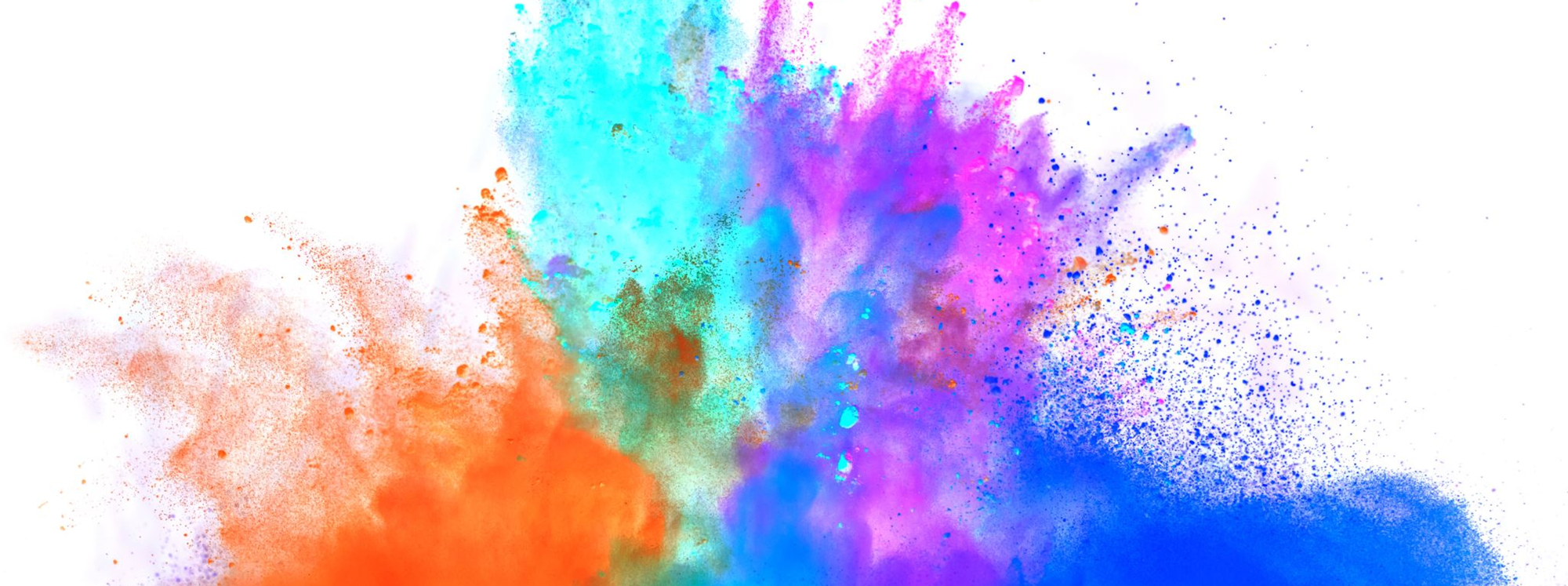 - Internationale Frauenrechte helfen -
Internationale Frauenrechte Mit den Vereinten Nationen zu mehr Geschlechtergerechtigkeit und Gleichheit
Prof. Dr. h. c. Christa Randzio-Plath, 07.10.2019, Landesfrauenrat Hamburg
Realität Frauenleben
1945 : ein Ende des schrecklichen 2. Weltkriegs, die Befreiung vom Faschismus, Frauen ohne Rechte, aber mit der Pflicht zum Wiederaufbau und Überleben
Keine Frau hatte damals Macht in Politik und Wirtschaft, Frauen galten als Reservearmee der Wirtschaft und waren in Leichtlohngruppen abgeschoben oder waren ausgebeutete Arbeitskräfte, die wenig Chancen auf Arbeit und Ausbildung hatten. Sie waren allein für die Sorgearbeit zuständig. 
2019: 80 Prozent der Frauen und Mädchen weltweit leben in Ländern, denen ein "schlechter" oder "sehr schlechter" Stand der Geschlechtergerechtigkeit  testiert wird. Die Ungleichheit zeigt sich in verschiedenen Bereichen: 
Politische und wirtschaftliche Teilhabe
Fast alle Staaten haben das Wahlrecht für Frauen und Gleichstellungsgrundsätze in ihren Verfassungen. Aber: Nicht einmal 10% der Regierungschefs und CEO `s börsennotierter Unternehmen sind Frauen. Nur 27 % der Abgeordneten weltweit sind Frauen. 
Frauenerwerbstätigkeit hat sich weltweit durchgesetzt, auch Maßnahmen zur Vereinbarkeit von Beruf und Familie: Aber die meisten Frauen arbeiten im informellen Sektor und sind überproportional in schlechten und niedrig entlohnten Tätigkeiten beschäftigt. Frauen verdienen nach Berechnung des Weltwirtschaftsforums im weltweiten Schnitt nur rund 63 Prozent des Lohns von Männern. Weltweit liegt die Erwerbstätigenquote von Frauen zwischen 25 und 54 Jahren bei 63 Prozent ,bei Männern sind es 94 Prozent. In Nordafrika und Teilen Asiens ist die Diﬀerenz besonders groß, dort gilt nur rund ein Drittel der Frauen als erwerbstätig. Frauen leisten häuﬁger unbezahlte Arbeit. Durchschnittlich leisten Frauen zweieinhalbmal so viel unbezahlte Haus- und Pﬂegearbeit wie Männer.
2
Gleichstellung und materielle Existenzgrundlage
Rund 736 Millionen Menschen weltweit leben in extremer Armut. Frauen sind stärker betroﬀen als Männer: Im Alter von 25 bis 34 Jahren sind es 122 extrem arme Frauen gegenüber 100 Männern. Laut Weltbank leben rund fünf Millionen mehr Frauen als Männer in extremer Armut, besonders in Südasien sowie in Afrika Südlich der Sahara. Die "Feminisierung von Armut" hat unterschiedliche Ursachen, besonders die ﬁnanzielle Abhängigkeit. Noch immer ist es Frauen laut Uno in 104 Ländern nicht erlaubt, bestimmte Berufe auszuüben. In 18 Ländern können Männer ihren Ehefrauen grundsätzlich verbieten zu arbeiten. So müssen Frauen in Saudi-Arabien beispielsweise für die Ausübung bezahlter Arbeit eine Männer- Genehmigung vorweisen.. Krisensituationen, Scheidungen oder Witwenschaft treﬀen Frauen härter als Männer. Armut ist vor allem auch Armut an Teilhabe, an Rechten und Chancen und Zugang zu Recht und Gewaltfreiheit sowie an Zugang zu Ressourcen wie Bildung, Gesundheit, Krediten, Mobilität und Land.
Wirtschaftsstarke Länder bieten mehr Geschlechtergerechtigkeit. Den besten Indexwert erreicht Dänemark mit einem Score von 89,3. Generell liegen politisch und ﬁnanziell stabile Staaten vorn, die besonders in den Bereichen Punkten Armut, Hunger, Wasserversorgung, Bildung und Frieden gut abschneiden. So sind unter den  20 Spitzen-Staaten vor allem europäische Länder sowie Kanada, Australien und Neuseeland. Grundsätzlich schneiden Länder mit einer höheren Wirtschaftsleistung besser ab. Der Zusammenhang ist vor allem darauf zurückzuführen, dass Länder mit hoher Wirtschaftskraft einfacher maßgebliche Grundlagen schaﬀen können wie ein funktionierendes Gesundheitssystem, Bildung, Infrastruktur und Wasserversorgung. Wohlhabendere Staaten sind  eher in der Lage, öﬀentliche Gelder in Programme für die Gleichstellung von Mädchen und Frauen zu investieren – mit Ausnahme der USA, die im Genderranking der OECD – Staaten hinten liegt.
3
Geschichte der Weltfrauenkonferenzen
1975 Internationales Jahr der Frauen
Erste Weltfrauenkonferenz in Mexiko 1975
1975 - 1985 Dekade der Frau 
1976 Erster Entwicklungsfonds für Frauen und UN- Frauenforschung
1979 CEDAW: Antidiskriminierungskonvention
1980 Zweite Weltfrauenkonferenz in Kopenhagen
1985 Dritte Weltfrauenkonferenz in Nairobi 
1993 UN-Menschenrechtskonferenz in Wien 
1994 UN-Konferenz über Bevölkerung und Entwicklung in Kairo, Charta der sexuellen und reproduktiven Rechte
1995 Weltgipfel für soziale Entwicklung in Kopenhagen
1995 Vierte Weltfrauenkonferenz in Beijing 
2015 UN-Agenda 2030 in New York
4
Geschichte der Weltfrauenkonferenzen
1995 Vierte Weltfrauenkonferenz in Beijing Vom 4. bis 15. September 1995 findet in Peking die vierte Weltfrauenkonferenz (Fourth UN World Conference on Women) statt. Die 189 Regierungsdelegationen verabschieden am 15. September im Konsensverfahren die Aktionsplattform von Beijing (Platform for Action). Die Plattform versteht sich als "Programm zur Herbeiführung der Machtgleichstellung der Frau. Ihr Ziel ist es, die Umsetzung der Zukunftsstrategien von Nairobi zur Förderung der Frau zu beschleunigen und alle Hindernisse zu beseitigen, die der aktiven Teilhabe der Frau in allen Bereichen des öffentlichen und privaten Lebens entgegenstehen, indem ihre volle und gleichberechtigte Mitwirkung an den wirtschaftlichen, sozialen, kulturellen und politischen .
Die vierte Weltfrauenkonferenz 1995 in Peking stand unter dem Motto "Handeln für Gleichberechtigung, Entwicklung und Frieden". Die Weltgemeinschaft vereibarte einen umfassenden Forderungskatalog, die "Pekinger Aktionsplattform". 189 Staaten haben darin 12 strategische Ziele für die Gleichstellung von Frauen und Männern festgelegt .
5
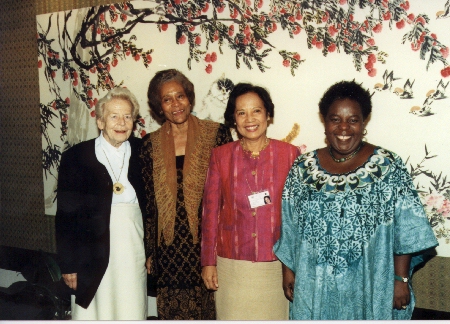 Pictured at the Fourth World Conference on Women in 1995, from left to right: Mrs. Helvi Sipila, Finland, secretary general of the 1975 Mexico City conference; Mrs. Lucille Mair, Jamaica, secretary general of the 1980 Copenhagen conference; Mrs. Leticia Shahani, Philippines, secretary general of the 1985 Nairobi conference; and Mrs. Gertrude Mongella, United Republic of Tanzania, secretary general of the 1995 Beijing conference.
6
Die Pekinger Aktionsplattform
Die vierte Weltfrauenkonferenz 1995 in Peking stand unter dem Motto "Handeln für Gleichberechtigung, Entwicklung und Frieden". Die Teilnehmer unterzeichneten einen umfassenden Forderungskatalog, die "Pekinger Aktionsplattform". 189 Staaten haben darin 12 strategische Ziele für die Gleichstellung von Frauen und Männern festgelegt, u.a. :
Frauenrechte sind Menschenrechte
Frauen haben das Recht auf sexuelle Selbstbestimmung
Gleiches Erbrecht für Töchter und Söhne, gleicher Zugang zu wirtschaftlichen Ressourcen und Bildung
Jede Gewalt gegen Frauen und Mädchen wird als Menschenrechtsverletzung geahndet
Das Gender Mainstreaming wird eingeführt, eine 30-Prozent –Quote vorgeschlagen
Die Aktionsplattform ist eine Grundlage, auf die sich Einzelpersonen und Frauenorganisationen        berufen können. Allerdings gibt es keine Sanktionsmöglichkeiten bei Nichterfüllung dieser Verpflichtungen.
7
Geschichte der Weltfrauenkonferenzen
Auf den Nachfolgekonferenzen von Peking wurde betont, dass die volle und gleichberechtigte Gewährleistung aller Menschenrechte und Grundfreiheiten für Frauen und Mädchen ein vorrangiges Anliegen der Staatengemeinschaft ist. Die Aktionsplattform ist für die Weltgemeinschaft weiterhin verbindlich und soll in der neuen 2030 UN-Agenda für nachhaltige Entwicklung umgesetzt werden. Strategische Maßnahmen betreffen:
Frauen und Armut			
Bildung und Ausbildung von Frauen
Frauen und Gesundheit
Gewalt gegen Frauen
Frauen und bewaffnete Konflikte
Mädchen
Die Frau in der Wirtschaft
Frauen in Macht- und Entscheidungspositionen
Institutionelle Mechanismen zur Förderung der Frau
Menschenrechte der Frauen
Frauen und die Medien
Frauen und Umwelt
8
Die Geschichte der Weltfrauenkonferenzen
Die Weltfrauenkonferenzen verabschieden Resolutionen. Sie werden vom ECOSOC häufig übernommen, teilweise auch von der UN-Vollversammlung als Resolution verabschiedet. Damit sind sie Empfehlungen an die UN-Mitgliedstaaten. Durchgesetzt werden können sie nicht. 
Sie sollen aber verdeutlichen, dass Frauenmenschenrechte universal und unteilbar sind. Angesichts der unterschiedlichen Entwicklungen weltweit sind Frauenrechte immer wieder gefährdet. Fundamentalistische Tendenzen in Religionen, Ideologien, Parteien und Bewegungen greifen Frauenrechte an.  Die Frauenbewegung hat international deswegen eine 5. Weltfrauenkonferenz verhindert. 
Junge Frauen fordern allerdings zunehmend eine neue Weltfrauenkonferenz.
9
10
CEDAW
Durch Recht zu Gleichheit
Gleichheit als Menschenrecht
Gleichheit als Menschenrecht bedeutet:
Gleichheit vor dem Gesetz: Verbote und Gebote gelten für alle gleichermaßen. Übertritt jemand ein Gesetz wird er dafür unabhängig von seinem Einkommen, seiner Stellung oder seiner Herkunft zur Verantwortung gezogen.  
Gleichheit der politischen Gewichtung: Nachdem sich Bürger eine politische Mitsprache erkämpft hatten, galt zunächst vielfach das Zensuswahlrecht. Man fand es ganz normal, dass derjenige, der mehr Steuern bezahlte auch ein größeres Mitspracherecht erhielt. Heute gilt das nicht mehr. In einer Demokratie zählt jede Stimme gleich.  
Gleichberechtigung der Geschlechter, Nicht-Diskriminierung und Chancengleichheit
11
CEDAW-Konvention
Mit dem internationalen Jahrzehnt der Frau und den Weltfrauenkonferenzen wurde die Dringlichkeit für die Verabschiedung einer UN-Frauenrechtskonvention deutlich, weil universale Menschenrechte nicht im gleichen Maße von Frauen und Männern geteilt wurden. Deswegen war es das eindeutige Ziel einer neuen Konvention, die Genderperspektive in internationales Recht zu integrieren, und zwar als eigenes Recht. CEDAW ist das wichtigste völkerrechtliche Menschenrechtsinstrument für Frauen. Die Vertragsstaaten werden zur rechtlichen und faktischen Gleichstellung von Frauen in allen Lebensbereichen, einschließlich der Privatsphäre, verpflichtet. CEDAW ist eine moderne Völkerrechtskonvention, die als Vorbild für die Behinderten- und  Kinderkonvention diente. Der Staat darf nicht nur nicht selbst gegen den Gleichbehandlungsgrundsatz verstoßen, sondern er muss auch aktiv dafür sorgen, faktische Chancengleichheit in der gesellschaftlichen Realität zu erreichen. Er ist verpflichtet, eine aktive Politik zur Beseitigung der Diskriminierung von Frauen zu verfolgen.
Damit begnügt sich CEDAW nicht mit der Bekämpfung der Diskriminierung, sondern fordert Politiken und gesetzliche Maßnahmen, um Gleiches vergleichbar zu behandeln. Es geht um gleiche, identische und konsistente Umsetzung, damit der soziale und geschichtliche Zusammenhang jeweils berücksichtigt werden können und Ungleichheit wegen des Geschlechts nicht mehr legitimiert werden kann.  Damit wurde der Ansatz der formellen Gleichheit überwunden. 
Dieser Fortschritt nützt, weil es nicht mehr notwendig ist, einen Vergleich herzustellen. Wenn Gleichheit bedeutet einem Mann vergleichbar zu sein, sind Gleichstellungsmaßstäbe nur männliche Maßstäbe.
12
CEDAW – Rechtliche Bedeutung
Das Gleichheitskonzept der UN-Konventionen stellt auf substantielle Gleichheit ab, die zwar formale Gleichheit umfasst, aber sich auf das Ergebnis konzentriert. Damit soll die Überwindung jeglicher Diskriminierung erreicht werden. Schließlich ist Diskriminierung kein Randproblem, sondern schafft Hierarchien mit materiellen Folgen. Frauen gehören der Kategorie Frau an und damit einer Kategorie am unteren Ende der Hierarchie. Das gilt für alle Frauen, die aufgrund der sozialen Konstruktion von Gender benachteiligt werden. Die Ziele der substantiellen Gleichheit sind:
Würde und Selbstwertgefühl müssen gefördert werden durch das Ziel der Gleichheit 
Substantielle Gleichheit muss Ergebnisgleichheit gewährleisten und damit den Zyklus der Benachteiligung durchbrechen
Unterschiede und Nachteile müssen aufgefangen werden. Das funktioniert nur, wenn das gesellschaftliche Umfeld die Ursachen der Benachteiligung und Verwundbarkeit der Frauen anerkennt. Dieser Ansatz verlangt sozialen Wandel und Transformation. 
Überwindung der Unterrepräsentanz von Frauen in Entscheidungspositionen, gleicher Machtzugang.
13
CEDAW – Rechtliche und politische Bedeutung
Substantielle Gleichheit ist daher mehrdimensional und will folgende Ziele erreichen: 
Chancengleichheit und Gleichwertigkeit
Gleicher Zugang über proaktive Politiken und Programme sowie Umverteilung
Ergebnisgleichheit 
Nachhaltige Ergebnisgleichheit über institutionelle Reformen und ein die Frauen stärkendes Umfeld
Das Konzept der substantiellen Gleichheit kann die Wertkonflikte  insbesondere zwischen Gleichheit und Freiheit nicht verstecken. Außerdem ist die Trennung in öffentliches und privates Leben angreifbar, obwohl sie historisch gewachsen ist. Sie trägt zur Geringschätzung von Frauen und ihrer Einordnung auf einer niedrigeren Hierarchiestufe bei. Recht hat diese Trennung zwischen öffentlicher und privater Sphäre noch vertieft und damit zur Herausbildung von Geschlechterstereotypen beigetragen. 
Hinzu kommt das kulturelle und gesellschaftliche Wertesystem, das vor allem Menschenrechte von Frauen im privaten Bereich bzw. im Bereich der Familie berührt.
14
Regelungen der Frauenrechtskonvention zu Geschlechterstereotypen
In der Präambel von CEDAW heißt es, dass sich „die traditionelle Rolle des Mannes und die Rolle der Frau in der Gesellschaft wandeln müssen, wenn die volle Gleichberechtigung von Mann und Frau erreicht werden soll“. 
In CEDAW kommt der Überwindung von Geschlechterstereotypen eine wesentliche Bedeutung zu. Hierzu gehören die Forderung in der Präambel nach einem notwendigen Wandel der Rolle von Männern und Frauen in der Gesellschaft, die allgemeine Verpflichtung der Vertragsstaaten zur Bekämpfung von Geschlechterstereotypen in Art. 5 lit. a und die spezifischen Konkretisierungen dieser Verpflichtung in Art. 5 lit. b und Art 10 CEDAW.
Als zentrale Norm für die Bekämpfung von Geschlechterstereotypen ist Art. 5 CEDAW zu sehen. Sie verdeutlicht, dass Geschlechterstereotype, geschlechtsspezifische Arbeitsteilung und stereotype Elternrollen  wesentliche Hindernisse für eine Gleichstellung der Geschlechter darstellen. 
Art. 10 lit. c CEDAW verdeutlicht die Wichtigkeit der Bekämpfung von Geschlechterstereotypen im Bildungsbereich.
15
CEDAW und Geschlechterstereotypen
Das Bilden von Stereotypen, das heißt die generalisierende und simplifizierende Zuschreibung von Eigenschaften oder Verhaltensweisen an Mitglieder einer Gruppe, hat eine große Bedeutung für das Denken und Funktionieren einer Gesellschaft, da es auch der Herstellung gesellschaftlicher Anerkennungsstrukturen dient. Geschlechterstereotype spiegeln individuelle wie auch in der Gesellschaft mehrheitlich geteilte Vorstellungen von den typischen Merkmalen der Geschlechter wider. Sie enthalten sowohl Annahmen darüber, wie Frauen und Männer sind, wie sie sich verhalten und welche Eigenschaften sie haben, als auch Annahmen darüber, wie sie sich verhalten sollen und wie sie sein sollen, mithin Rollenerwartungen an die Geschlechter. 
Die Inhalte von Geschlechterstereotypen weisen trotz kultureller Unterschiede international viele Ähnlichkeiten auf und sie scheinen sich auch über längere Zeiträume wenig zu verändern. Geschlechterstereotype stellen weiterhin eine der Hauptursachen für Geschlechtsdiskriminierungen dar. Geschlechtsspezifische Leitbilder, Rollenzuschreibungen und Rollenerwartungen beeinträchtigen Entscheidungsverhalten und Verwirklichungschancen von Frauen und Männern. Deshalb bekennt sich CEDAW zu ihrer Abschaffung.
16
Frauenrechte sind Menschenrechte
Das Anliegen der Frauenrechtskonvention ist heute aktuell.
Zur Begründung seiner Entscheidung  zur Verleihung des Friedensnobelpreises 2011 an Frauen betonte das Nobelkomitee:  „Es kann auf der Welt keine Demokratie und keinen dauerhaften Frieden geben, solange Frauen nicht dieselben Chancen wie Männer haben, auf Entwicklungen in allen Bereichen der Gesellschaft einzuwirken.“
Das sagt die Frauenrechtskonvention in ihrer Präambel und buchstabiert sie in ihren substanziellen Artikeln aus. Dort benennt sie die Lebensbereiche, in denen die Diskriminierung von Frauen zu beseitigen ist – nämlich in Familie, Gesellschaft und Staat sowie auf der internationalen Ebene. Und der CEDAW- Ausschuss  hat durch seine Empfehlungen an die Staaten einen maßgeblichen Beitrag zur Konkretisierung der staatlichen Pflichten geleistet.
CEDAW ist als Menschenrechtsvertrag ausgestaltet und begründet nicht nur Pflichten von Staaten, sondern zugleich subjektive Rechte der Frauen, und zwar in Familie, Gesellschaft und öffentlichem und privaten Leben. Dabei geht es auch um Parität bei Macht- und Entscheidungspositionen.
17
CEDAW und Völkerrecht: Wegbereiterinnen der Frauenemanzipation
Wenn 2019/2020 die internationale Völkergemeinschaft Bilanz ihrer gemeinschaftlichen Engagements für Frieden, Gleichheit und Humanität zieht, muss sie konzidieren, das nicht alle gleichermaßen von den fortschrittlichen Ansätzen des Völkerrechts profitiert haben. Sie muss sich aber 75 Jahre nach der Verabschiedung der UN-Charta und 40 Jahre nach Verabschiedung der CEDAW- Konvention  eingestehen, dass sie mit der UN-Agenda 2030 zur sozialen, ökologischen und wirtschaftlichen Nachhaltigkeit über ein Instrument verfügt, das sie aber nicht ausreichend zur Gleichberechtigung und Gleichstellung der Geschlechter nutzt.
18
19
Gewalt gegen Frauen
Gewalt gegen Frauen- Konventionen nützen
Gewalt gegen Frauen
Gewalt gegen Frauen ist eine schwere Menschenrechtsverletzung, die Frauen in allen Ländern, Kulturen und Gesellschaftsbereichen erleiden.  Sie hält sich hartnäckig und verdeutlicht die immer noch akzeptierte Unterdrückung der Frau. Das Patriarchat ist nicht  überwunden. Die Formen der Gewalt sind vielfältig: Sie reichen von Schlägen, sexuellen Übergriffen und Vergewaltigung über Zwangsheirat, Zwang zu Sterilisation und Abtreibung, Frauenhandel, Genitalverstümmelung bis hin zu Massenvergewaltigungen als Waffe in Kriegssituationen. 
Neben dieser direkten / personalen Gewalt gibt es aber auch strukturelle Gewalt. Nach wie vor haben weltweit Mädchen und Frauen schlechteren Zugang zu Bildung, Gesundheit und sozialen Grundleistungen, menschenwürdiger Arbeit und Macht. Auch hochentwickelte Länder sind von einer tatsächlichen politischen oder  ökonomischen Gleichstellung weit entfernt. Die Wurzel für Gewalt gegen Frauen liegt in der Geschlechterungleichheit.  Der nigerianische Staatspräsident auf einer Pressekonferenz mit Angela Merkel im Oktober 2016: „Meine Frau gehört in die Küche, ins Wohnzimmer und.. in ein anderes Zimmer.“
Gewalt gegen Frauen - ein universales Macht- und Menschenrechtsproblem: Die Weltgesundheitsorganisation WHO bezeichnet Gewalt gegen Frauen als eines der größten Gesundheitsrisiken von Frauen weltweit. Gewalt ist für sie eine schlimme Epidemie… Lange Zeit war das Thema vollständig tabuisiert. Viele der betroffenen Frauen fühlen sich immer noch hilflos. Scham und Angst vor Gerede oder weiteren Übergriffen hemmen sie, ihre Rechte einzufordern und Hilfe zu suchen. Viele sprechen mit niemandem über die erlebte Gewalt. Erst 1993 erkannten die UN Gewalt gegen Frauen als Menschenrechtsverletzung an.
20
Gewalt gegen Frauen als Menschenrechtsverletzung: Internationale Abkommen gegen Gewalt gegen Frauen
Gewalt gegen Frauen stellt kein isoliert zu betrachtendes Verbrechen dar, sondern ist Teil der struktureller Diskriminierung von Frauen. Die Frauenrechtsbewegung brachte Gewalt gegen Frauen als Diskriminierung und Menschenrechtsverletzung auf die Agenda.
1992 erließ der CEDAW-Ausschuss (Convention on the Elimination of All Forms of Diskrimination against Women) die bahnbrechende allgemeine Empfehlung No. 19, die Gewalt gegen Frauen als Diskriminierungsform beschreibt und klarstellt, dass es keine Gleichstellung der Geschlechter ohne eine Beseitigung der Gewalt gegen Frauen geben kann. 
Inzwischen ist anerkannt, dass den Staaten eine Verantwortung obliegt, Menschenrechtsverletzungen durch Private zu verhindern, zu verfolgen und zu bestrafen und Opfern Schutz zu gewährleisten.
21
Gewalt gegen Frauen als Menschenrechtsverletzung: Internationale Abkommen gegen Gewalt gegen Frauen
Das erste regionale Abkommen gegen Gewalt gegen Frauen war die Inter-American Convention on the Prevention, Punishment and Eradication of Violence against Women im Jahr 1994. Die Präambel der Konvention stellte klar, dass Gewalt gegen Frauen eine Menschenrechtsverletzung darstellt.
Das zweite regionale Abkommen gegen Gewalt gegen Frauen erließ die Afrikanische Union 2003, als Protocol to the African Charter on Human and Peoples‘ Rights on the Rights of Women in Africa. Es wurde eine Verbot der Gewalt gegen Frauen ausgesprochen und herausgestellt, dass der Fortschritt und die Gleichberechtigung der Frauen in allen Aspekten des Lebens von einer Beseitigung der Gewalt gegen Frauen abhängt. 
 2011 verabschiedete der Europarat das Übereinkommen des Europarats zur Verhütung und Bekämpfung von Gewalt gegen Frauen und häuslicher Gewalt (Istanbul-Konvention).
22
ISTANBUL-Konvention 2011 stärkt internationales Recht
Die Istanbul-Konvention ist der dritte Regionalvertrag über Maßnahmen gegen Gewalt von Frauen. Sie erkennt Gewalt als Menschenrechtsverletzung genauso wie die beiden anderen Konventionen von Wien und Maputo an. Sie geht aber darüber hinaus, weil sie eine rechtlich verbindliche Definition von Gewalt gegen Frauen als eine Verletzung von Menschenrechten und einer Form von Diskriminierung der Frau einführt. Damit trägt die Istanbul-Konvention vor jegliche Diskriminierung zu beenden.
Die Europarats-Staaten sollen die unterschiedlichen Formen von Gewalt gegen Frauen zu bestrafen, und zwar Gewalt in jeglicher vor. Sie verpflichtet die Staaten nach dem „due diligence Standard“ Gewaltakte zu verhindern, zu untersuchen, zu bestrafen und für Entschädigung zu sorgen, wenn Gewalt durch einen nichtstaatlichen Akteur begangen worden ist. Genderblindheit wird nicht länger zu gelassen, dass gilt auch für Vergewaltigung, Genitalverstümmelung und häusliche Gewalt.
Die Kernaussage der Istanbul-Konvention besteht daran, dass wenn eine Frau Nein sagt, jede Aktion gegen ihren Willen strafrechtlich relevant ist.
23
20 Jahre UN- Resolution 1325:Schutz vor Gewalt in Konflikten
Die UN-Resolution 1325 wurde am 31. Oktober 2000 einstimmig vom UN-Sicherheitsrat verabschiedet. In ihr wurden erstmals die Mitgliedsstaaten der UN, vor allem aber Konfliktparteien dazu aufgerufen, die Rechte von Frauen zu schützen und Frauen gleichberechtigt in Friedensverhandlungen, Konfliktschlichtung und den Wiederaufbau mit einzubeziehen. Die Resolution gilt als Meilenstein zur Beachtung und Ächtung sexueller Kriegsgewalt gegen Frauen und Mädchen. Sie ist ein wichtiger Beitrag zur Verwirklichung von Geschlechtergerechtigkeit und Achtung der Frauenrechte als Menschenrechte. Sie nimmt Bezug auf die allgemeine Gültigkeit der Menschenrechte.  Im April 2019 ergänzte die UN-Sicherheitsresolution 2654 die Resolution um die bessere Verfolgung der Täter.
Bis heute gibt es Defizite auch in der Beteiligung von Frauen an Friedensverhandlungen, die die UN- Resolution als friedensfördernd vorsah. Nicht einmal 10% der Friedensgespräche werden von Frauen geleitet oder wesentlich mitbestimmt. Die Wiener Menschenrechtskonferenz von 1993 und die Weltfrauenkonferenz von 1995 behandelten die politischen Forderungen erstmalig. Die Aktionsplattform von Peking forderte die Einführung des Gender Mainstreaming in alle Politiken und Programme die sich auf bewaffnete oder andere Konflikte beziehen.  
Unzureichend sind auch die nationalen Aktionspläne für mehr Sicherheit für und von Frauen.
24
Resolution 1325 des UN-Sicherheitsrats zu Frauen, Frieden und Sicherheit
Die Resolution geht von der Erkenntnis aus, dass Kriege und gewaltsame Konflikte von Frauen und Männern sehr unterschiedlich wahrgenommen werden. Frauen müssen sowohl die grauenhaften Auswirkungen ertragen, die mit jedem Krieg verbunden sind und sie leben auch zusätzlich in ständiger Angst verschleppt, vergewaltigt, misshandelt oder getötet zu werden. Zusätzlich haben sie Angst um ihre Kinder, die als SoldatInnen oder Sex-Sklavinnen missbraucht werden: 
In 51 Ländern ist sexualisierte Gewalt gegen Frauen dokumentiert. 90% aller Vergewaltigungen sind Massen- und Mehrfachvergewaltigungen. 70% aller vergewaltigten Frauen sind mit AIDS infiziert. Das Alter von sexuell missbrauchten Mädchen liegt zwischen 10 und 17 Jahren. Die Anwendung von Gewalt ist auch über die Kriegshandlungen hinaus verhaltensprägend und das Gewaltniveau ist nach wie vor hoch, da ehemalige Konfliktbeteiligte tägliche Gewalt als normales Verhaltensmuster zeigen.
.
25
UN Resolution 1325:Meilenstein für den Schutz von Frauen in Konflikten
Am 31. Oktober 2000 verabschiedete der UNO-Sicherheitsrat die völkerrechtlich verbindliche Resolution 1325 'Frauen, Frieden und Sicherheit'. Zum ersten Mal anerkannte der Sicherheitsrat damit, dass Frauen im Kontext von Krieg und Frieden anderen Herausforderungen ausgesetzt sind als Männer und  andere Erfahrungen machen als Männer. 
Resolution 1325 verlangt deshalb die gleichberechtigte Teilnahme von Frauen auf allen Ebenen und die Integration einer Gender-Perspektive in allen friedens- und sicherheitspolitischen Initiativen.
 Ziel der Resolution ist es zudem, dass Frauen und Mädchen während und nach Gewaltkonflikten besser geschützt werden und sexualisierte Gewalt verhindert wird. Meilenstein für den Schutz von Frauen in Konflikten
Deutschland nutzte den Vorsitz im UN- Sicherheitsrat , um den Schutz der Frauen zu verstärken und den Täter besser  zur Rechenschaft zu ziehen mit der Sicherheitsresolution 2467(April 2019) .
26
Geschlechtsbezogene Gewalt als Menschenrechtsverletzung
Die Anerkennung von geschlechtsbezogener Gewalt als Menschenrechtsverletzung und ihre normative Verankerung in internationalen Verträgen ist eine sehr eingeschränkte Erfolgsgeschichte.
Herausforderung: private Gewalt als Menschenrechtsverletzung
Es herrschte eine strikte Trennung zwischen öffentlicher und privater Sphäre. Das Völkerrecht sah nur die Regulierung staatlicher und damit öffentlicher Rechtsverletzungen vor. Da Gewalt gegen Frauen 	meist von nicht-staatlichen Akteuren verübt wird, wurde diese der privaten Sphäre zugeordnet und war dadurch lange Zeit nicht vom Schutzbereich internationaler Menschenrechte erfasst. 
Herausforderung:  Etablierung geschlechtsbezogener Gewalt als Thema internationaler Menschenrechte, Menschenrechtskonferenzen der Vereinten Nationen
1993 kam es auf der 2. UN-Menschenrechtskonferenz in Wien zu einer Anerkennung geschlechtsspezifischer Gewalt als Menschenrechtsverletzung. Art. 18 der Wiener Konvention fordert, geschlechtsbezogene Gewalt als ein gegen die menschliche Würde und den einer Person zukommenden Wert verstoßendes Phänomen zu beseitigen. 
1995 wurde auf der 4. Weltfrauenkonferenz die Pekinger Aktionsplattform verabschiedet mit der Verurteilung der Gewalt gegen Frauen als Menschenrechtsverletzung
27
Fortentwicklung des Völkerstrafrechts
1989 wurde das römische Statut des internationalen Strafgerichthofs verabschiedet. Auch zum Schutz der Menschenrechte von Frauen soll der Straflosigkeit von schwersten Verbrechen ein Ende gesetzt werden. Vergewaltigungen werden inzwischen als Kriegswaffe betrachtet und politische Führer wegen Verbrechen gegen die Menschlichkeit durch den internationalen Gerichtshof in Den Haag verurteilt. Von den 23 Verurteilungen haben 12 Fälle sexuelle Gewalt zur Grundlage. 
Die Verletzung von Menschenrechten von Frauen zeigt sich an:
Verletzungen der menschlichen Würde durch gewaltsame Eingriffe in die Intimsphäre. Völkerrechtlich relevant sind die schweren körperlichen und seelischen Schäden durch massive und systematische Vergewaltigung
Sexualisierter Gewalt in Form von Genitalverstümmelung, Zwangsschwangerschaft, Zwangsprostitution oder Sexsklaven
Sexuelle Gewalt als Erniedrigung einer ethnischen Gruppe im Rahmen eines Völkermordes
28
Lage der Frauen weltweit: UN WOMEN
21